PIANO ESTATE 2022
Nota MI prot. 994 dell’11.05.2022
[Speaker Notes: I colori della classe sono diversi da quelli visualizzati in questo modello? Va bene! Fare clic su Progettazione -> Varianti (freccia in giù) -> selezionare la combinazione di colori più adatta alle proprie esigenze.

È possibile modificare le istruzioni "lo studente..." e "il docente..."per allinearsi con le procedure e le regole della classe.]
Fase 1 - Potenziamento degli apprendimentoGIUGNO 2022
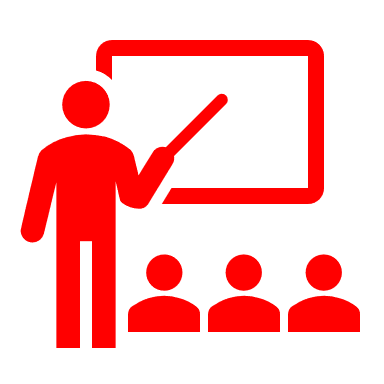 OBIETTIVO: rinforzo e al potenziamento  delle competenze disciplinari  e relazionali
INTERVENTI DI RECUPERO E POTENZIAMENTO: Attività di recupero degli apprendimenti formali con particolare riguardo all’ambito scientifico  attraverso modalità coinvolgenti di natura laboratoriale con percorsi  ad hoc di lettura condivisa, giochi matematici, esperienze di chimica e fisica:     
Corsi di recupero e potenziamento in ambito scientifico
Sportello didattico ambito scientifico
Corsi  di recupero e potenziamento in ambito linguistico-comunicativo
Sportello didattico ambito linguistico-comunicativo
AZIONI DI VALORIZZAZIONE DELLA CULTURA E DELLE ARTI IN COLLEGAMENTO COL  TERRITORIO
Azioni conclusive PON FSE 9707- Avviso 27.04.2021 di socializzazione e rendicontazione al territorio dei risultati 
Cerimonia di premiazione “Maths Challenge 2022”-   GIUGNO 2022  presso il Dipartimento di Economia, Management e Territorio (DEMeT)- Università degli Studi di Foggia
Conferenze, convegni, seminari in collaborazione con Ordini professionali, Università, Ricerca, Impresa
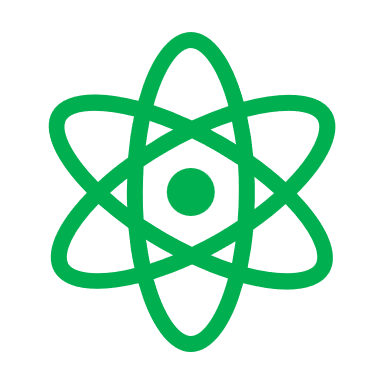 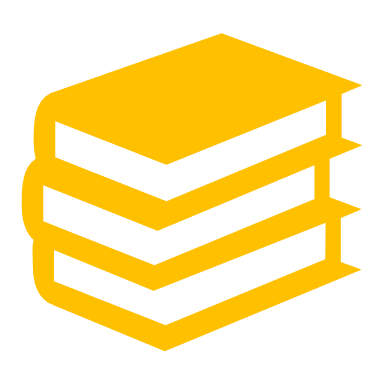 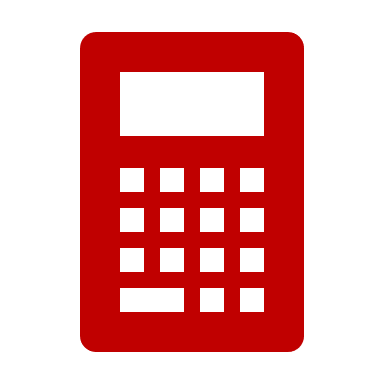 Fase 2 - RinforzoLUGLIO 2022
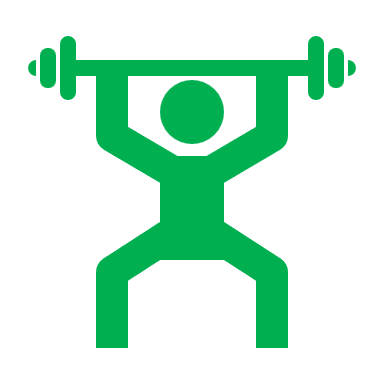 OBIETTIVO: RINFORZO e potenziamento degli apprendimenti  e delle competenze disciplinari affiancate più intensamente da attività di aggregazione e socializzazione in modalità Campus (con attività legate a Computing, Arte, Musica, vita Pubblica, Sport). Ci saranno moduli e laboratori di educazione motoria e gioco didattico, canto, musica, arte, scrittura creativa, educazione alla cittadinanza, debate, educazione alla sostenibilità, educazione all’imprenditorialità, potenziamento della lingua italiana e della scrittura, potenziamento delle competenze scientifiche e digitali (coding,media education, robotica). Le attività potranno svolgersi in spazi aperti delle scuole e del territorio, teatri, cinema, musei, biblioteche, parchi e centri sportivi, con il coinvolgimento del terzo settore, di educatori ed esperti esterni.
INTERVENTI  Prosecuzione delle attività di recupero e potenziamento dei contenuti disciplinari con particolare riguardo all’ambito scientifico mediante l’attivazione di:
Corsi di recupero e potenziamento  in ambito scientifico
Sportello didattico in ambito scientifico 
Corsi di recupero e potenziamento in ambito linguistico-comunicativo
Sportello didattico in ambito linguistico-comunicativo
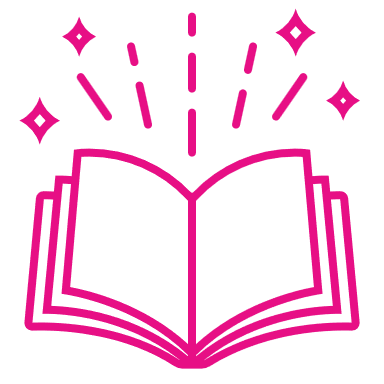 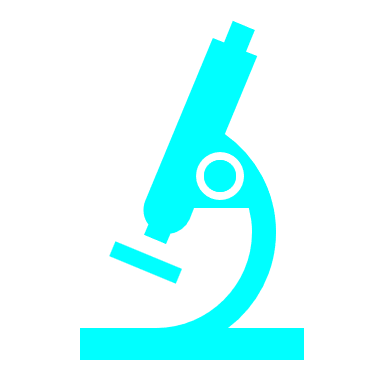 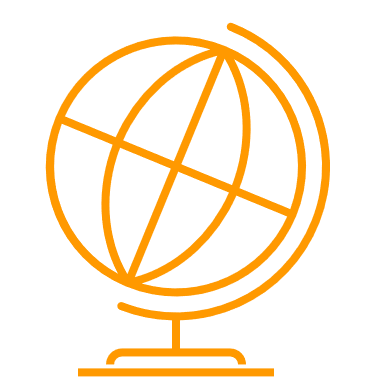 Fase 3 - AccoglienzaSETTEMBRE – a.s. 22/23
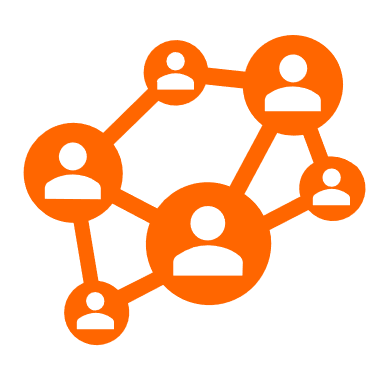 OBIETTIVO: avvio del prossimo anno scolastico. 
INTERVENTI: Proseguiranno le attività di potenziamento delle competenze disciplinari  e relazionali con introduzione al nuovo anno. Particolare attenzione sarà riservata agli studenti del Liceo  Scientifico Quadriennale che saranno coinvolti in percorsi di  familiarizzazione con il gruppo dei  pari , in contesto scolastico, come avvio della prima annualità ( a.s. 2022/23). Si realizzeranno:
Azioni di coinvolgimento degli studenti della prima annualità del Liceo Scientifico  «V. Vecchi»
Azioni conclusive PON FSE 9707
Azioni di avvio PON FSE 33956
Cerimonia di inaugurazione dell’anno scolastico con personalità provenienti dall’ambito accademico, delle professioni e dell’impresa quali testimonial di civismo e legalità
Dialoghi di Trani : Convivere (XXI edizione)- Festival del libro
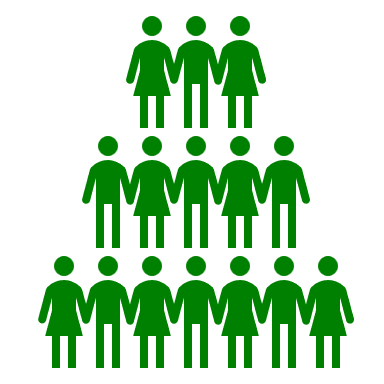 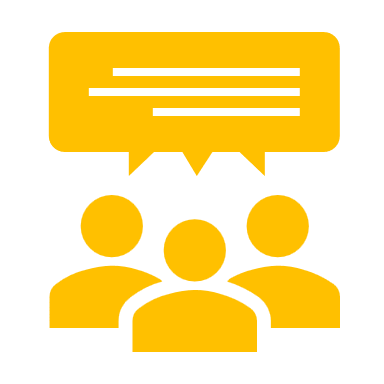 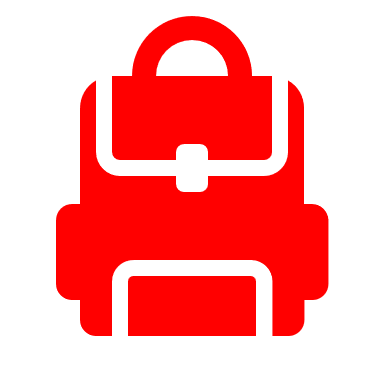 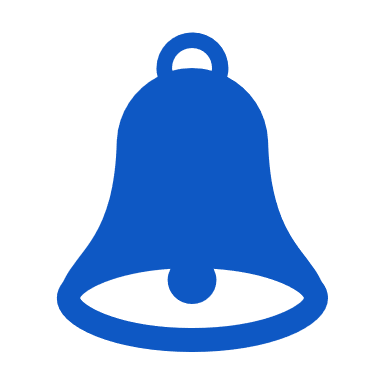